Giáo viên Toán:
TIẾT 17: CHIA ĐA THỨC MỘT BIẾN ĐÃ SẮP XẾP
Tiết 17: CHIA ĐA THỨC MỘT BIẾN ĐÃ SẮP XẾP
1)Phép chia hết
*)Chia đa thức
?  Kiểm tra lại tích
cho đa thức
Có bằng
Trình bày phép chia như đối
 với hai số tự nhiên
Giải:
Tìm hạng tử bậc cao nhất của
 đa thức thương.
hay không.
-
Tìm dư thứ nhất
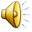 -
Tìm hạng tử thứ hai của thương
BG :
Tìm dư thứ hai
-
Tìm hạng tử thứ ba của thương
Ta được dư cuối cùng  = 0
Vậy
Phép chia có dư bằng 0 là phép chia hết
Tiết 17: CHIA ĐA THỨC MỘT BIẾN ĐÃ SẮP XẾP
1)Phép chia hết
2)Phép chia có dư
Chú ý:  Đối với những đa thức khuyết bậc, khi thực hiện ta cần để cách một khoảng tương ứng với bậc khuyết đó
Bài tập:  Thực hiện phép chia:
*)Chia đa thức
Chú ý :đối với hai đa thức tuỳ A và B của cùng một biến (B      ) 
tồn tại duy nhất một cặp đa thức 
Q và R sao cho     A= B.Q+R
cho đa thức
Giải:
BG :
-
-
phép chia A cho
+  Nếu
-
B là phép chia hết. 
.
-
phép chia A cho B
+  Nếu
lq phép chia có dư­.
Dư­ cuối cùng là -5x + 10
-
là phép chia có d­.
Vậy
Vậy :
Chú ý (sgk/31)
Tiết 17: CHIA ĐA THỨC MỘT BIẾN ĐÃ SẮP XẾP
1)Phép chia hết
2)Phép chia có dư
Chú ý:  Đối với những đa thức khuyết bậc, khi thực hiện ta cần để cách một khoảng tương ứng với bậc khuyết đó
Bài tập:  Thực hiện phép chia:
*)Chia đa thức
Chú ý :đối với hai đa thức tuỳ A và B của cùng một biến (B      ) 
tồn tại duy nhất một cặp đa thức 
Q và R sao cho     A= B.Q+R
cho đa thức
Giải:
BG :
-
-
phép chia A cho
+  Nếu
-
B là phép chia hết. 
.
-
phép chia A cho B
+  Nếu
lq phép chia có dư­.
Dư­ cuối cùng là -5x + 10
-
là phép chia có d­.
Vậy
Vậy :
Chú ý (sgk/31)
Tiết 17: CHIA ĐA THỨC MỘT BIẾN ĐÃ SẮP XẾP
1)Phép chia hết
2)Phép chia có dư
3) Luyện tập
Bài tập 68(sgk/31):
Bài tập 69(sgk/31):
Cho hai đa thức:
Áp dụng hằng đẳng thức đáng nhớ để thực hiện phép chia:
vµ
Tìm dư R trong phép chia A cho B 
rồi viết A dưới dạng A = B.Q + R
Giải
-
Giải
-
-
Vậy
HƯỚNG DẪN VỀ NHÀ:Học bài kết hợp sgk và vở ghi. Nắm chắc cách chia hai đa thức đã sắp xếp. BTVN: 67a (sgk/31)             48,49,50,51,52 (sbt/8)
Bài 51(sbt/8)Tìm a sao cho đa thức x4 – x3 + 6x2 – x + a  chia hết cho đa thức   x2 – x + 5
Hướng dẫn:- Thực hiện phép chia hai đa thức đã cho để tìm dư cuối cùng
- Tìm giá trị của a để dư cuối cùng bằng 0
Làm tương tự đối với bài 52(sbt/8)